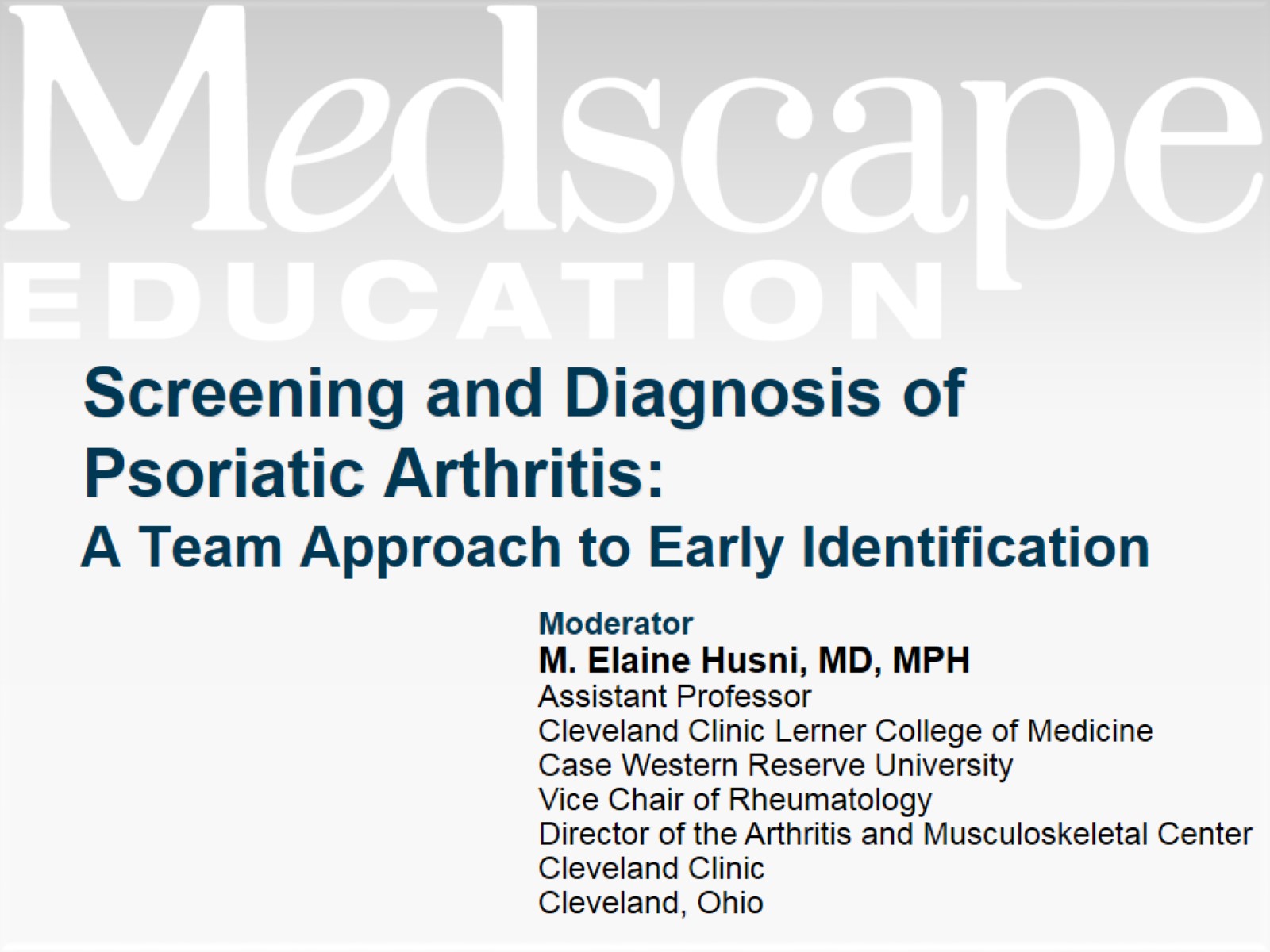 Screening and Diagnosis of Psoriatic Arthritis:
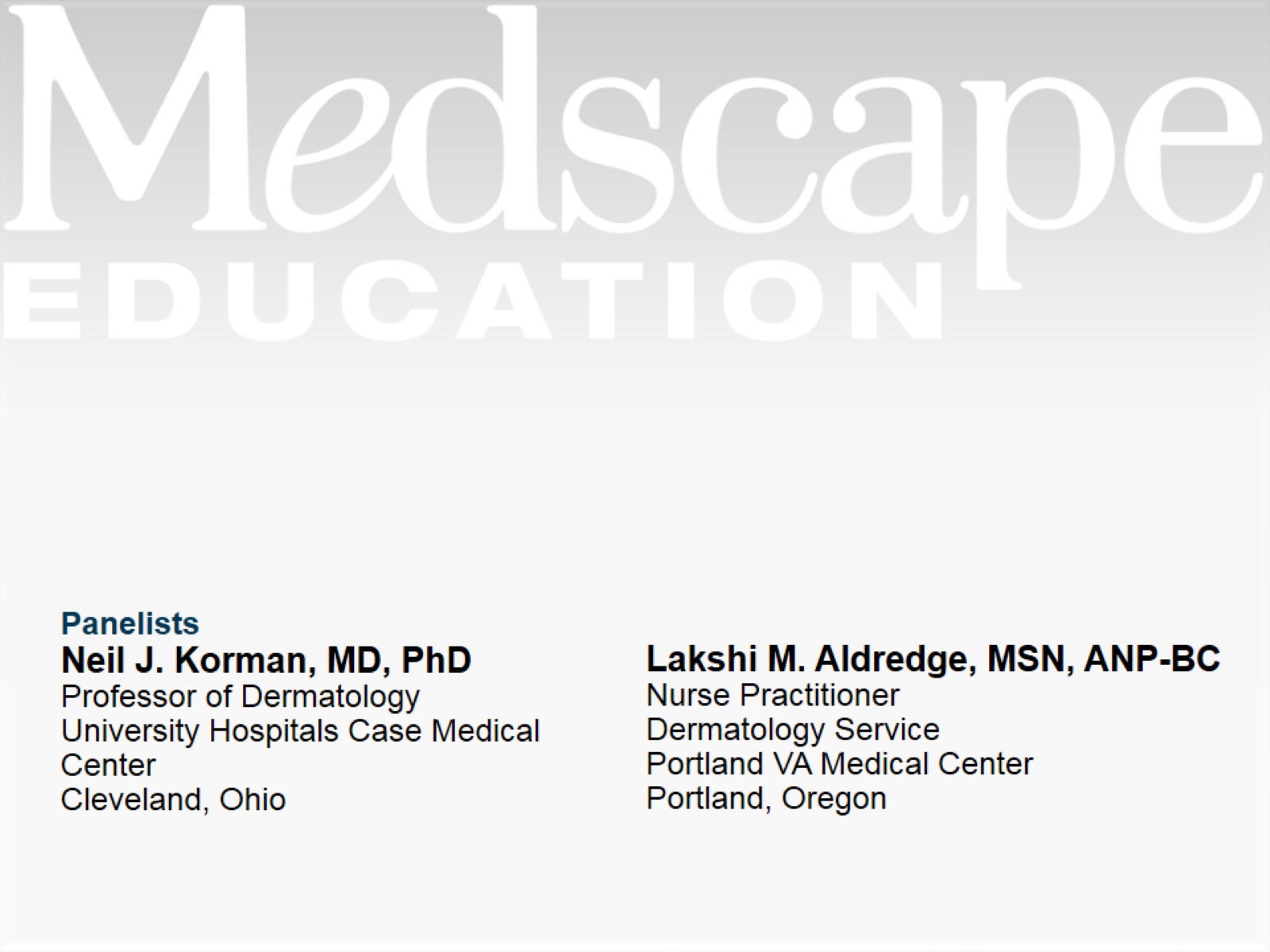 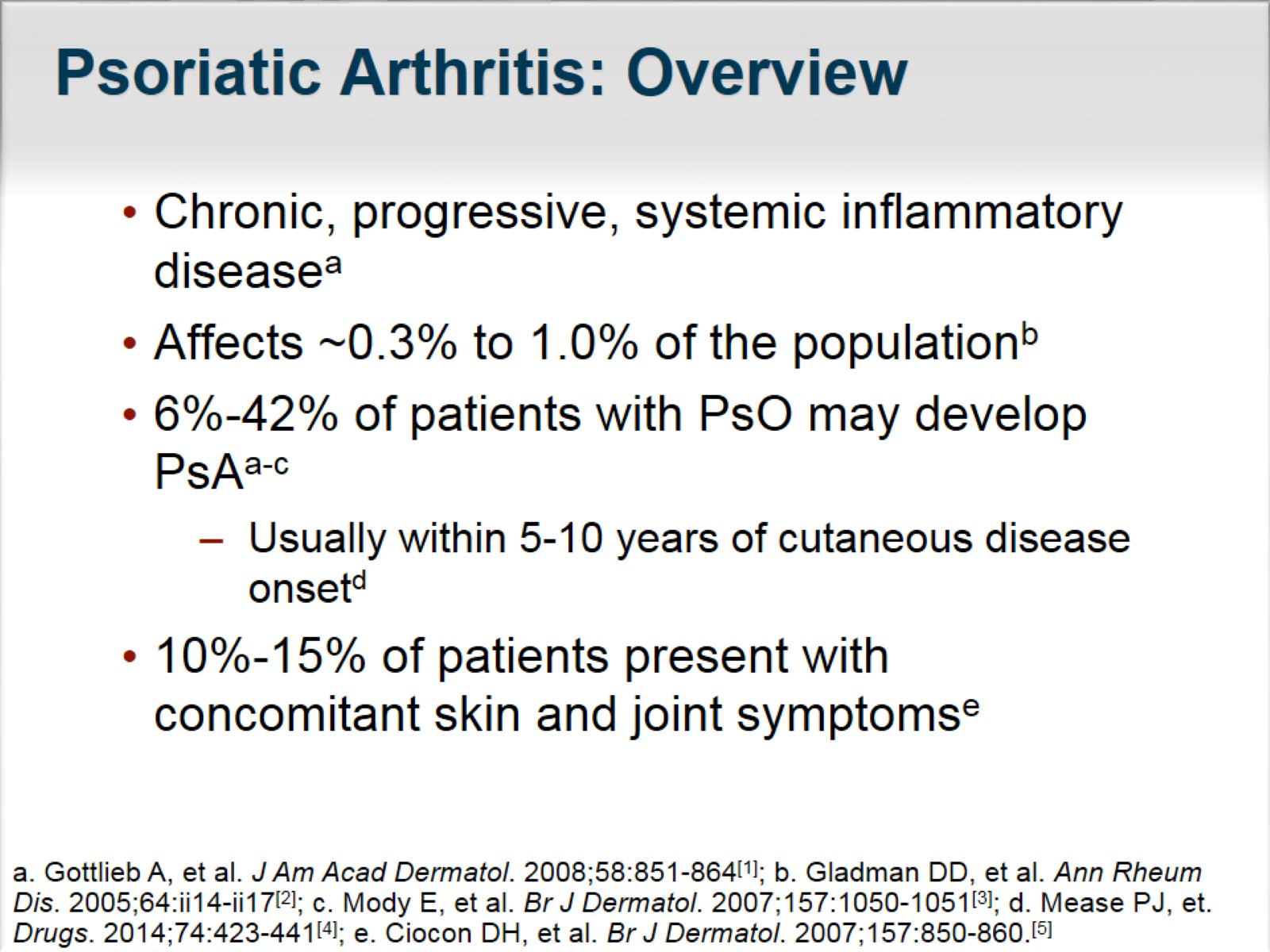 Psoriatic Arthritis: Overview
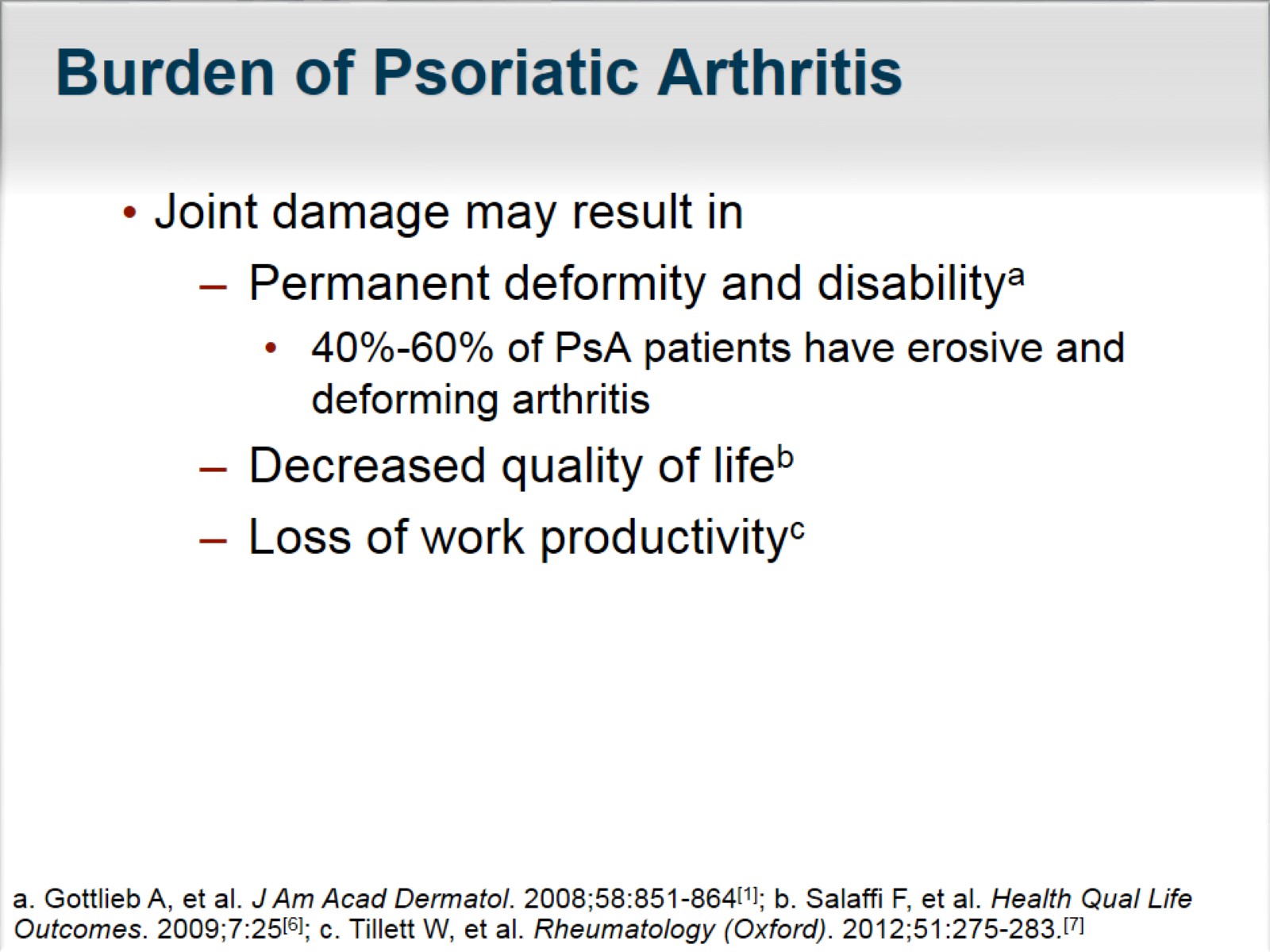 Burden of Psoriatic Arthritis
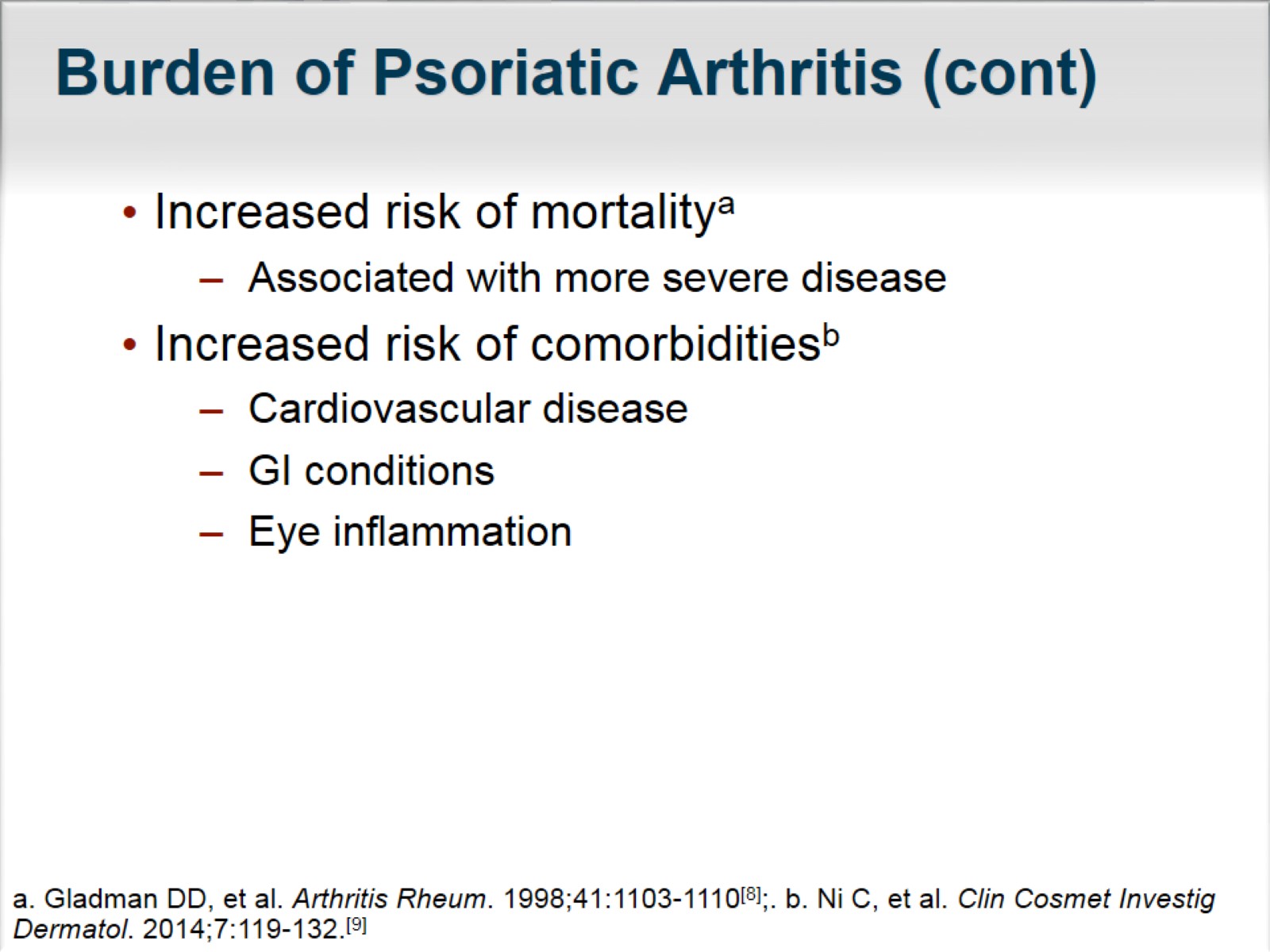 Burden of Psoriatic Arthritis (cont)
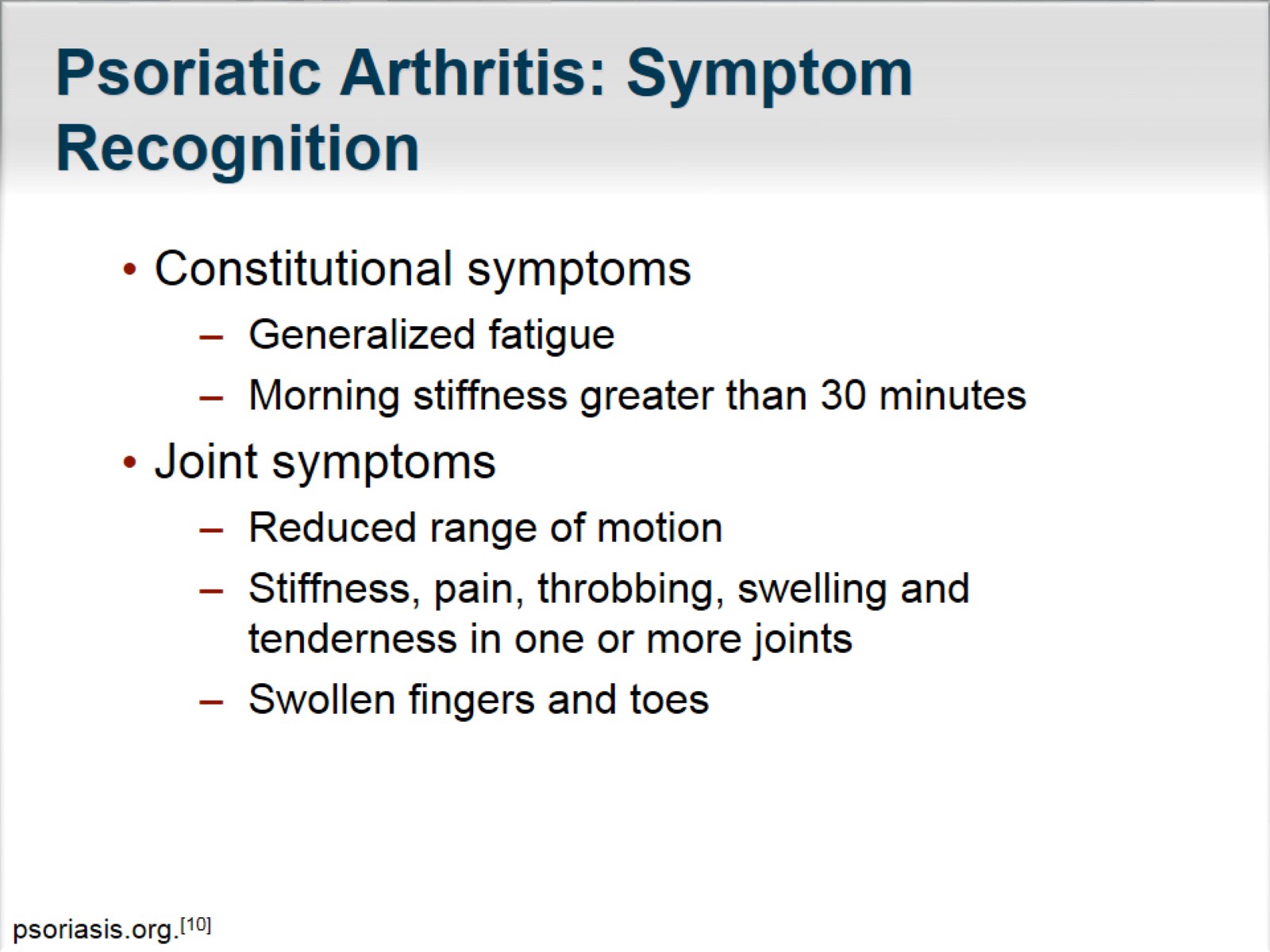 Psoriatic Arthritis: Symptom Recognition
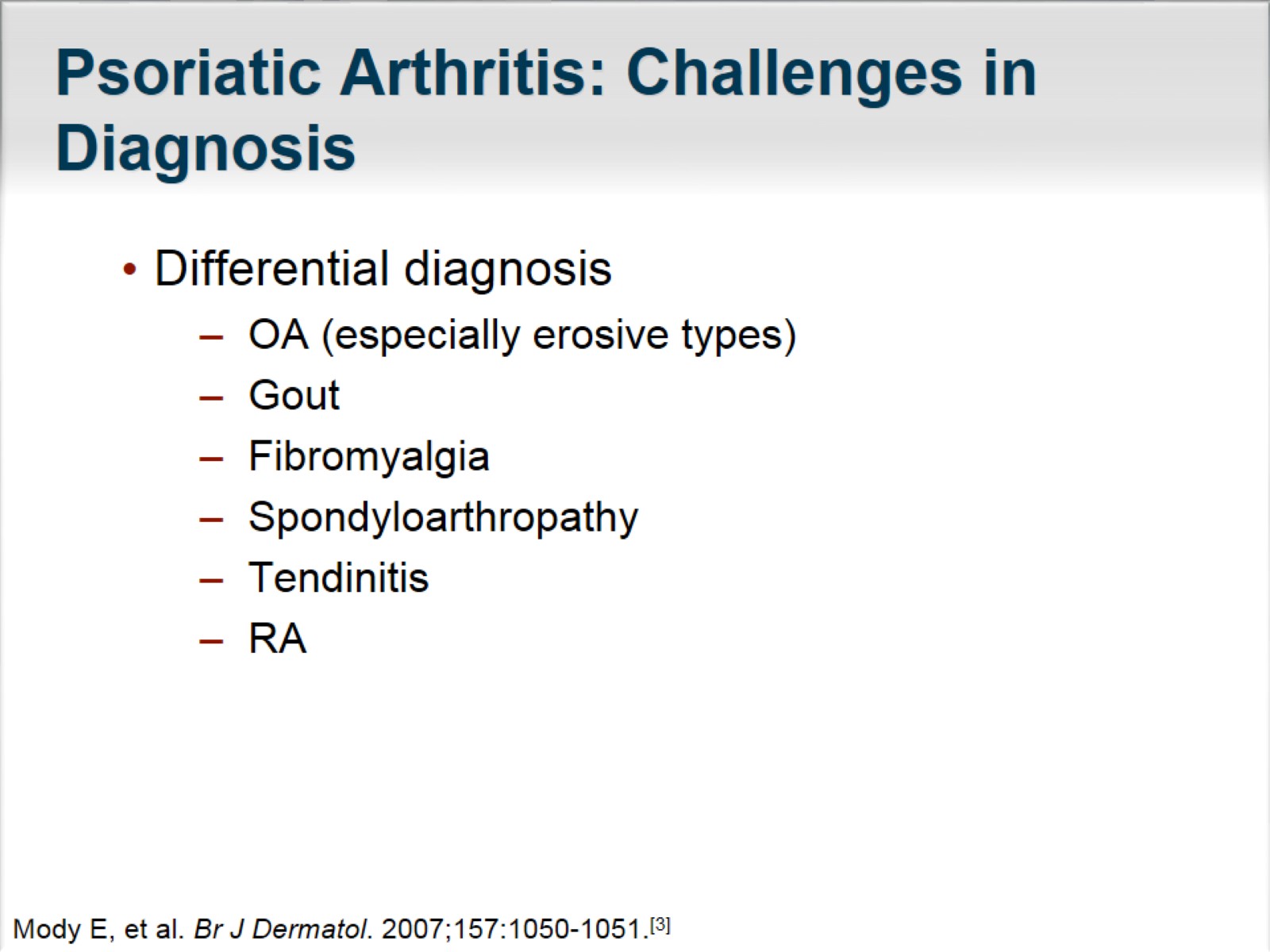 Psoriatic Arthritis: Challenges in Diagnosis
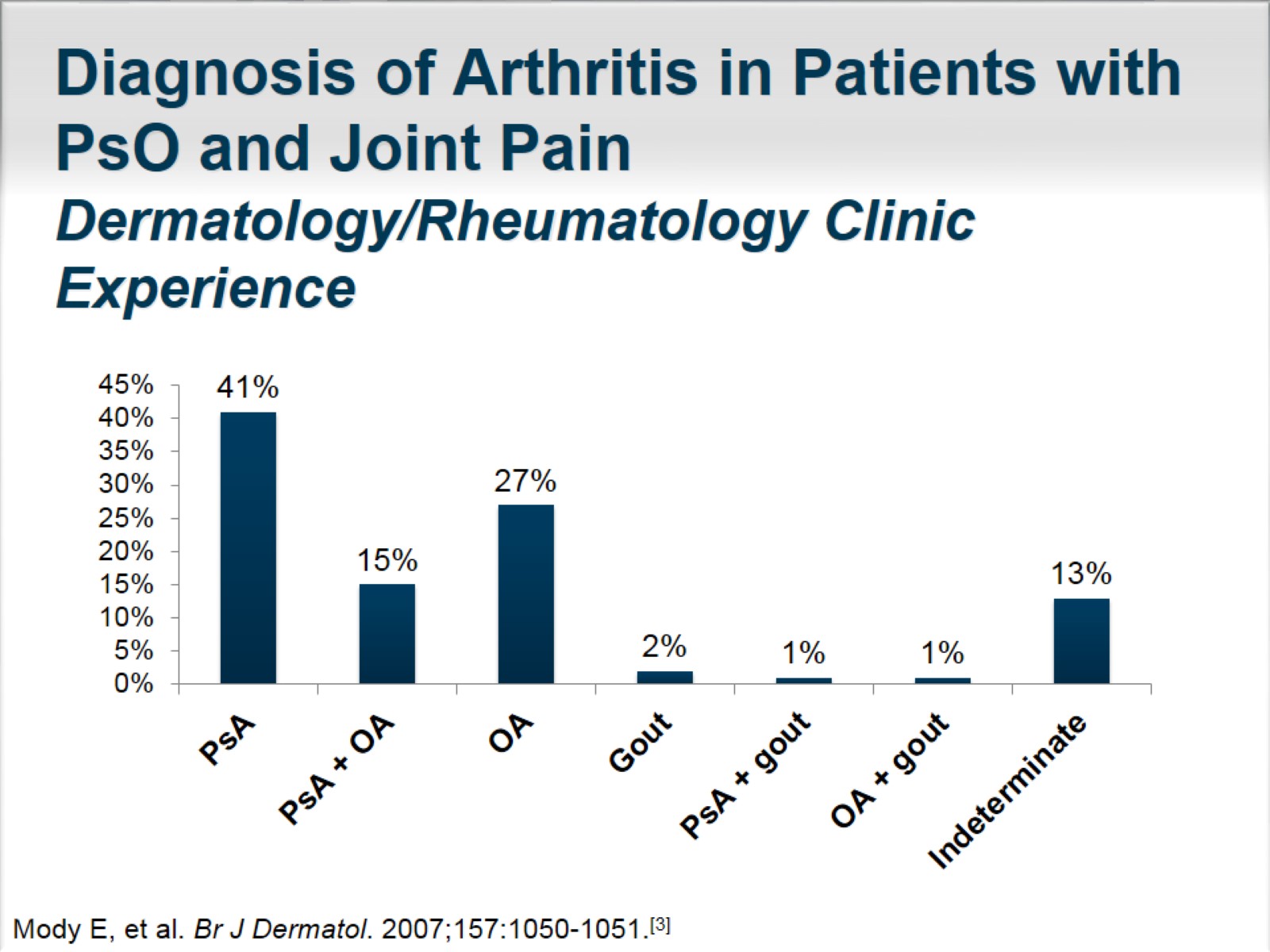 Diagnosis of Arthritis in Patients with PsO and Joint Pain Dermatology/Rheumatology Clinic Experience
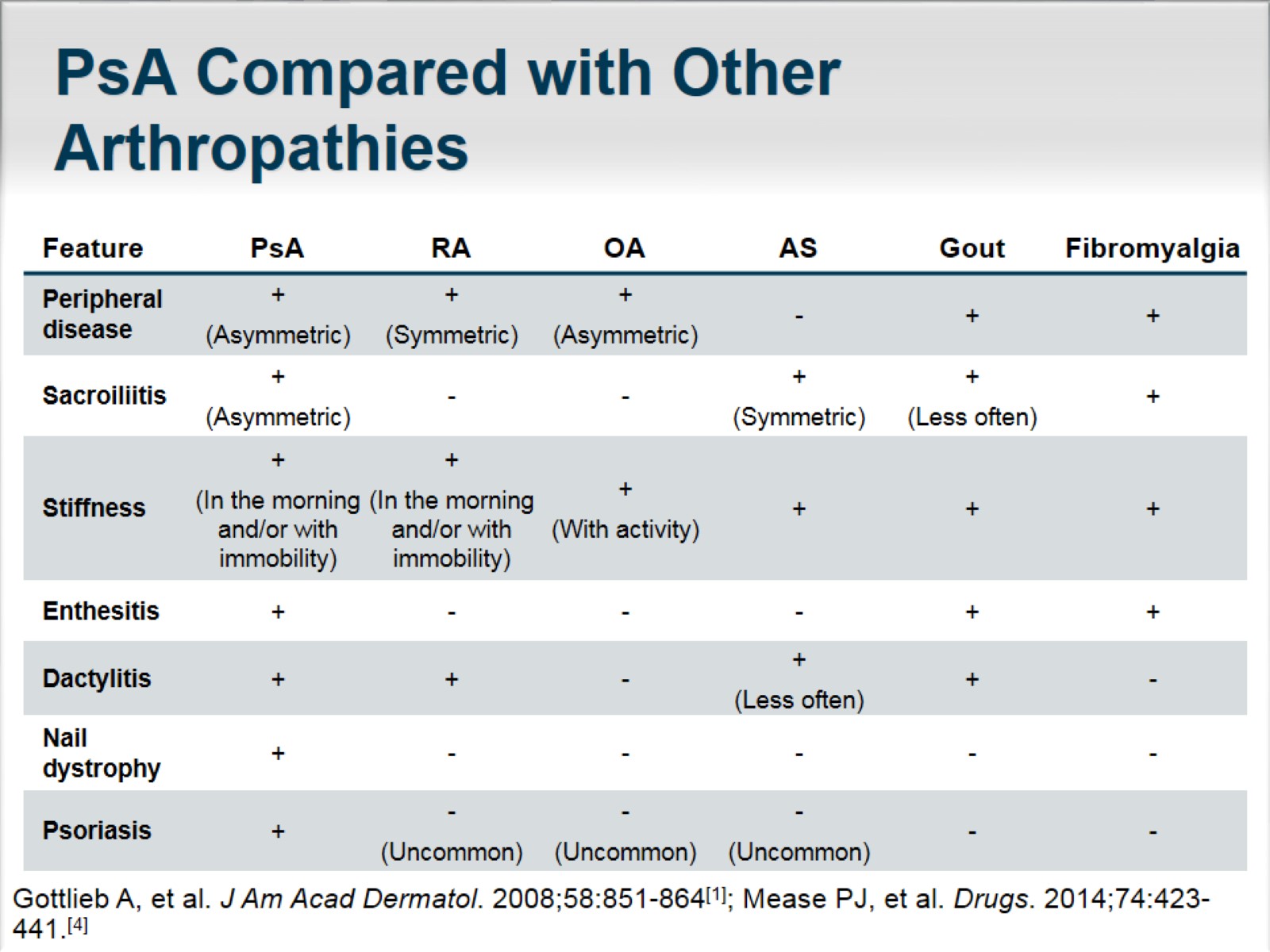 PsA Compared with Other Arthropathies
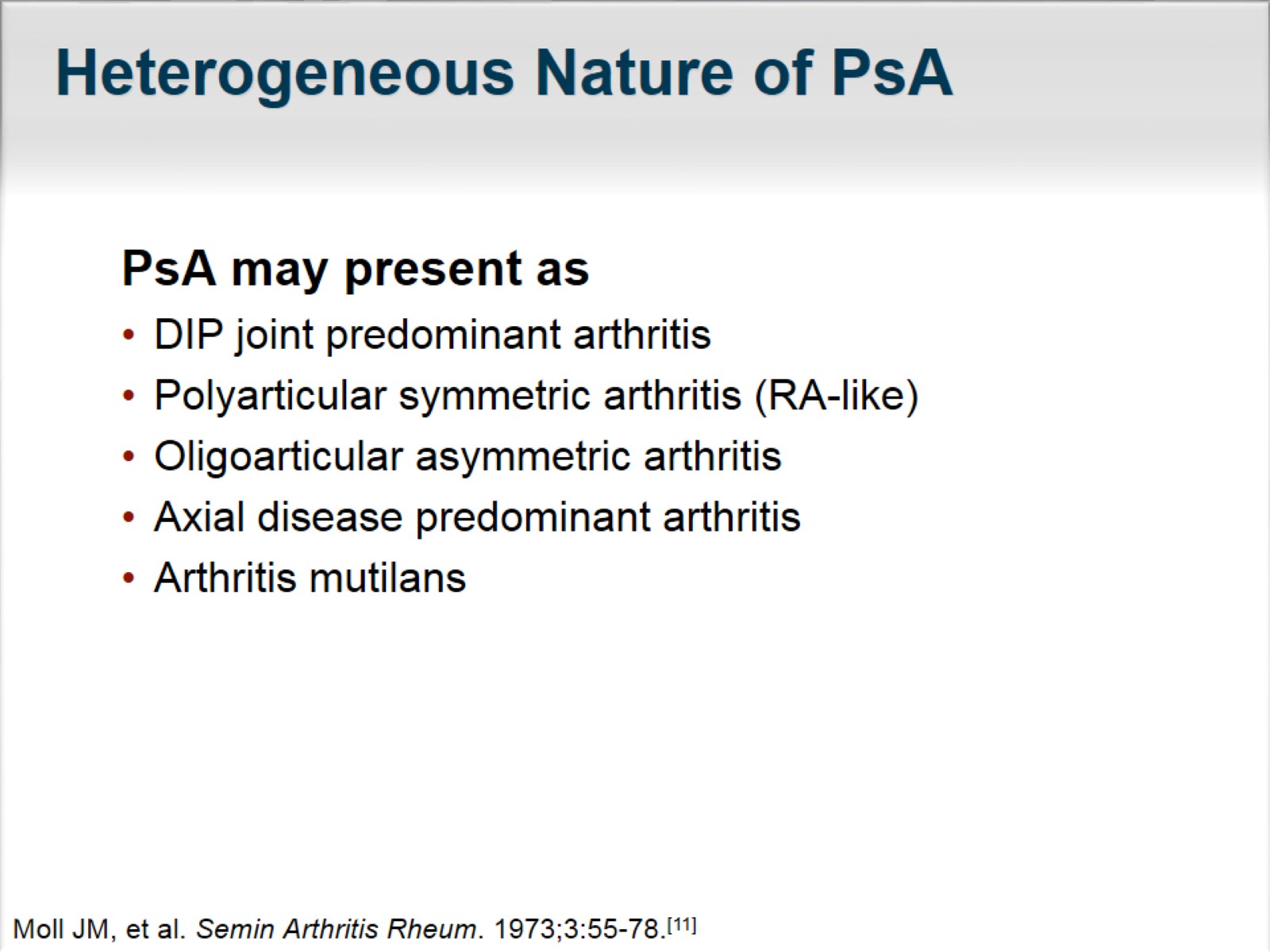 Heterogeneous Nature of PsA
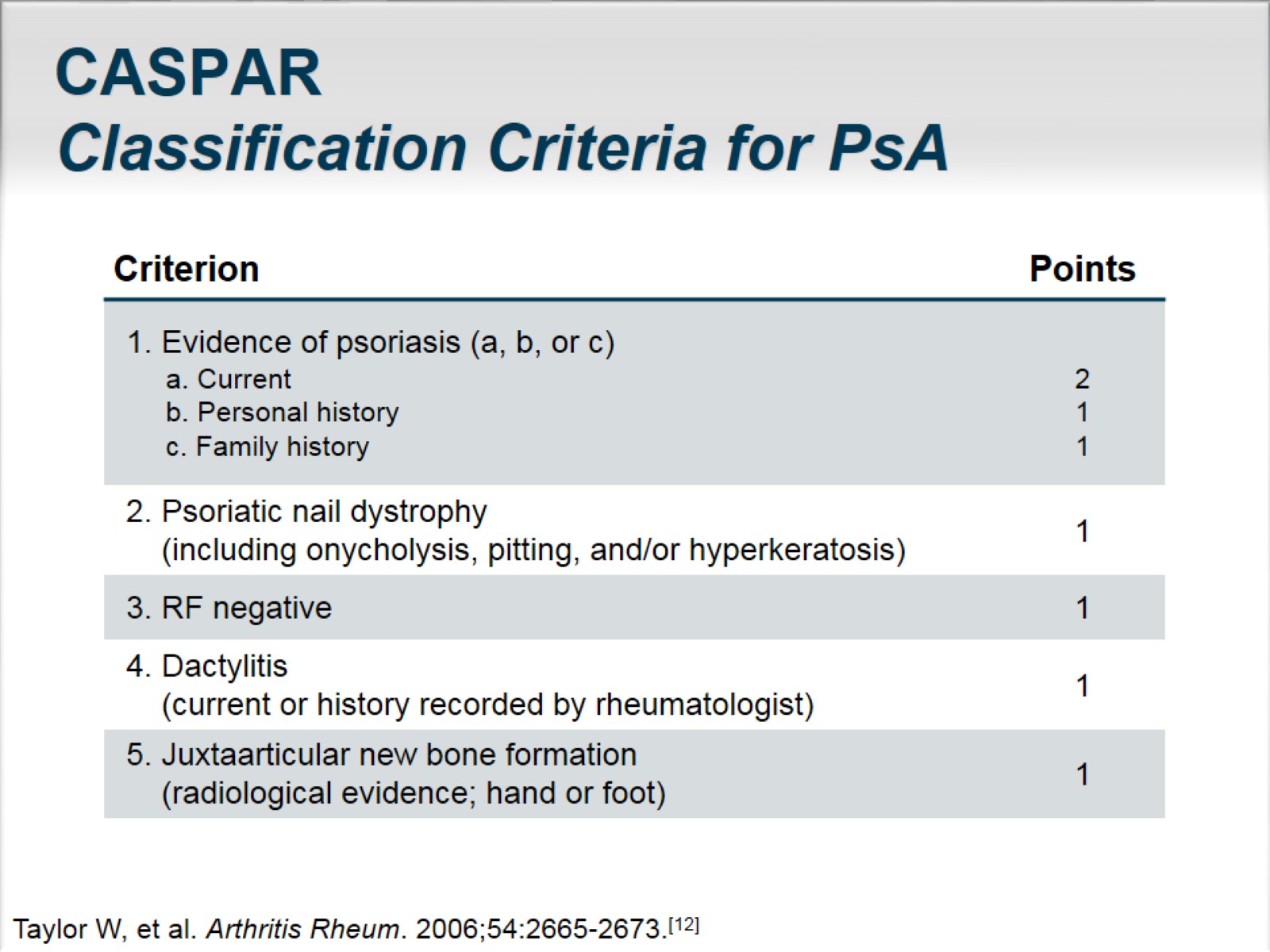 CASPARClassification Criteria for PsA
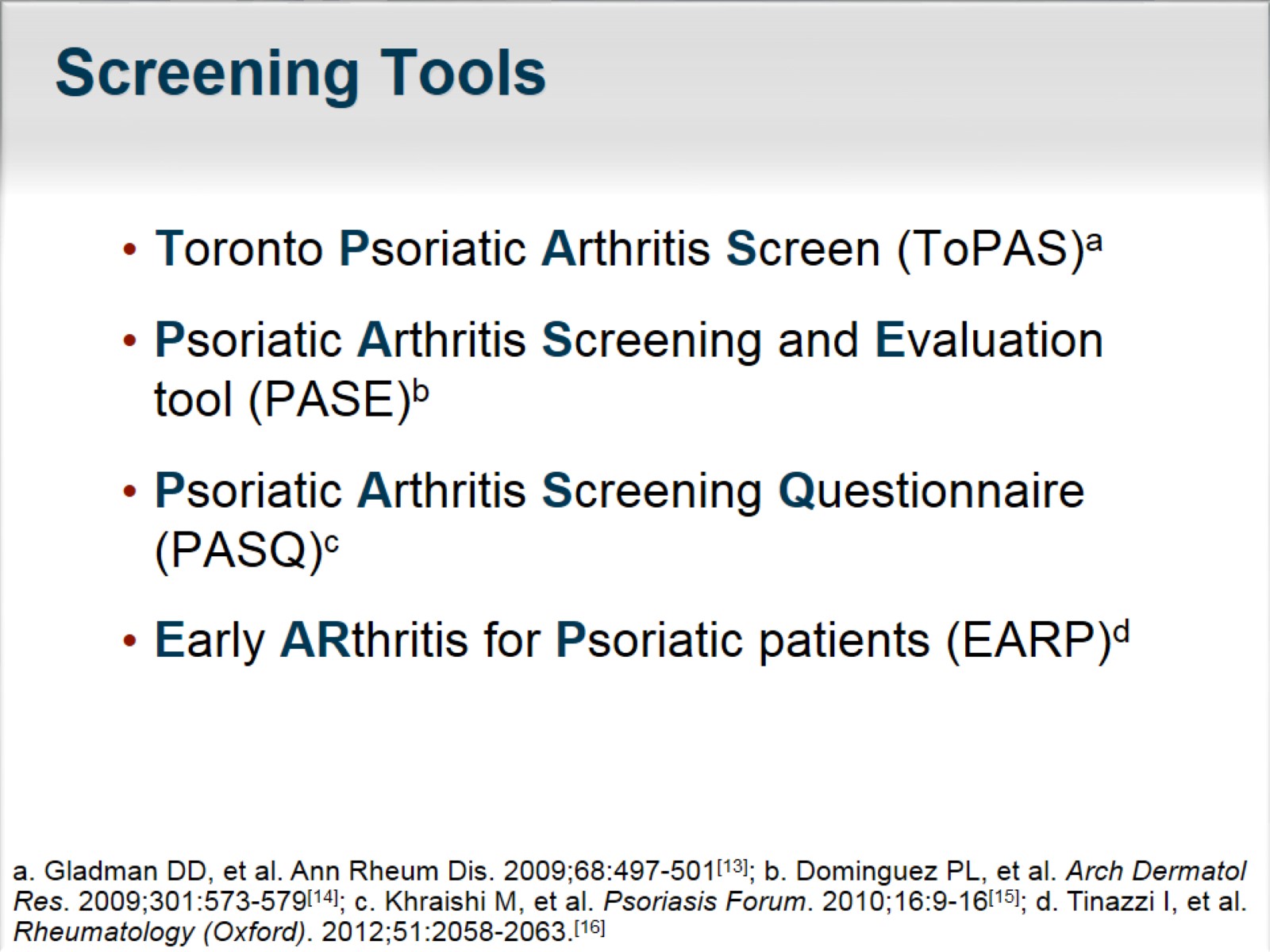 Screening Tools
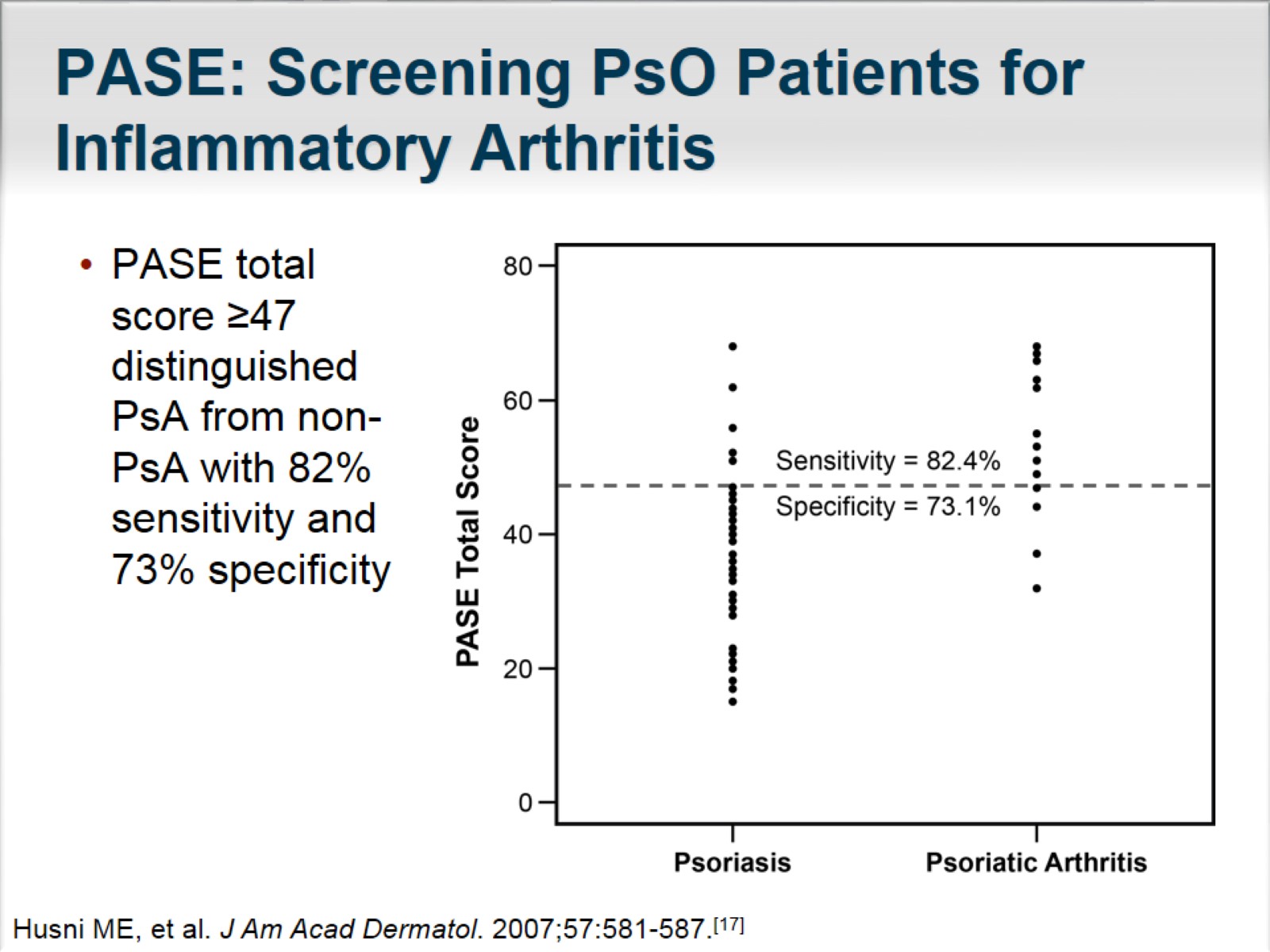 PASE: Screening PsO Patients for Inflammatory Arthritis
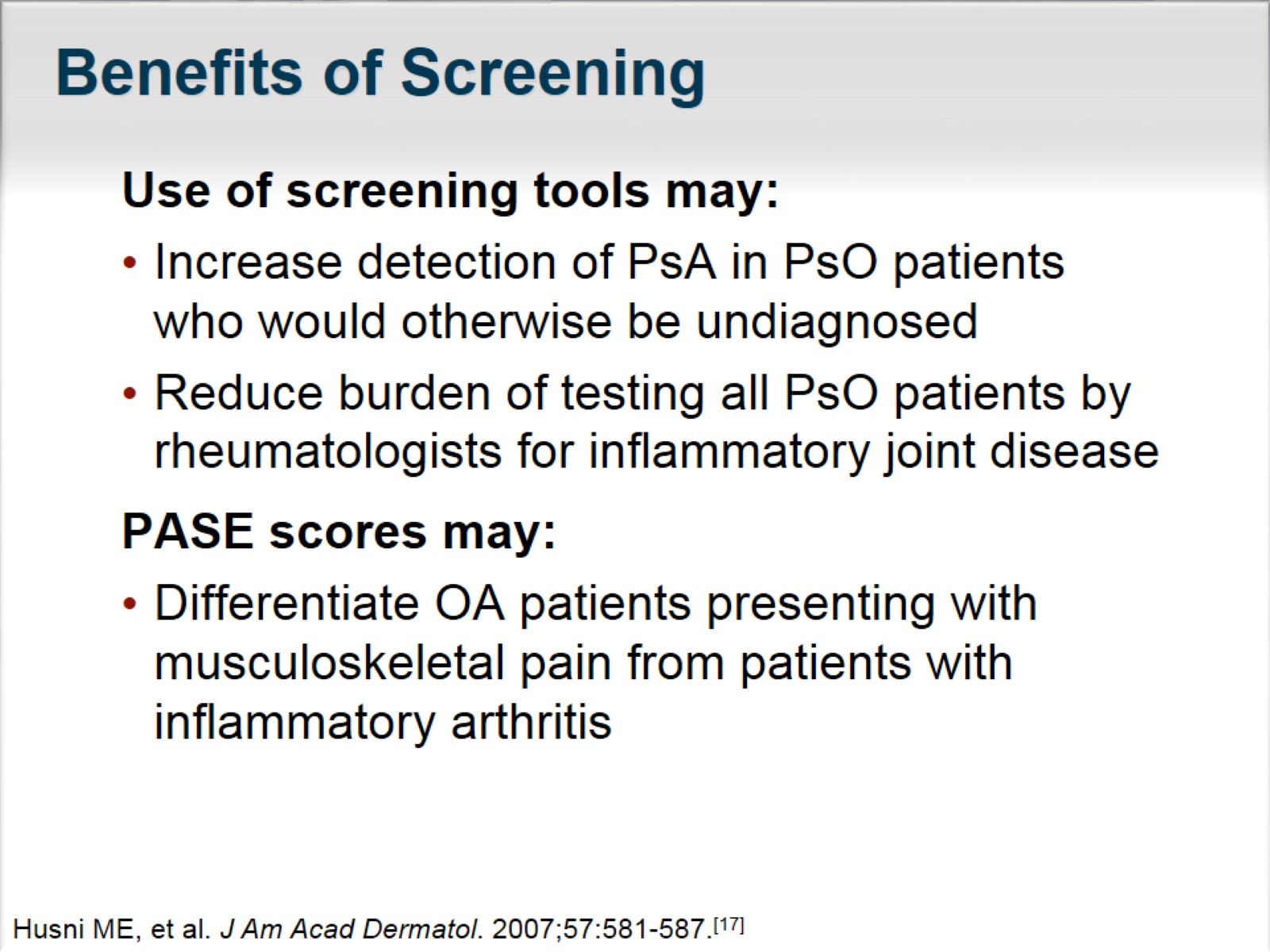 Benefits of Screening
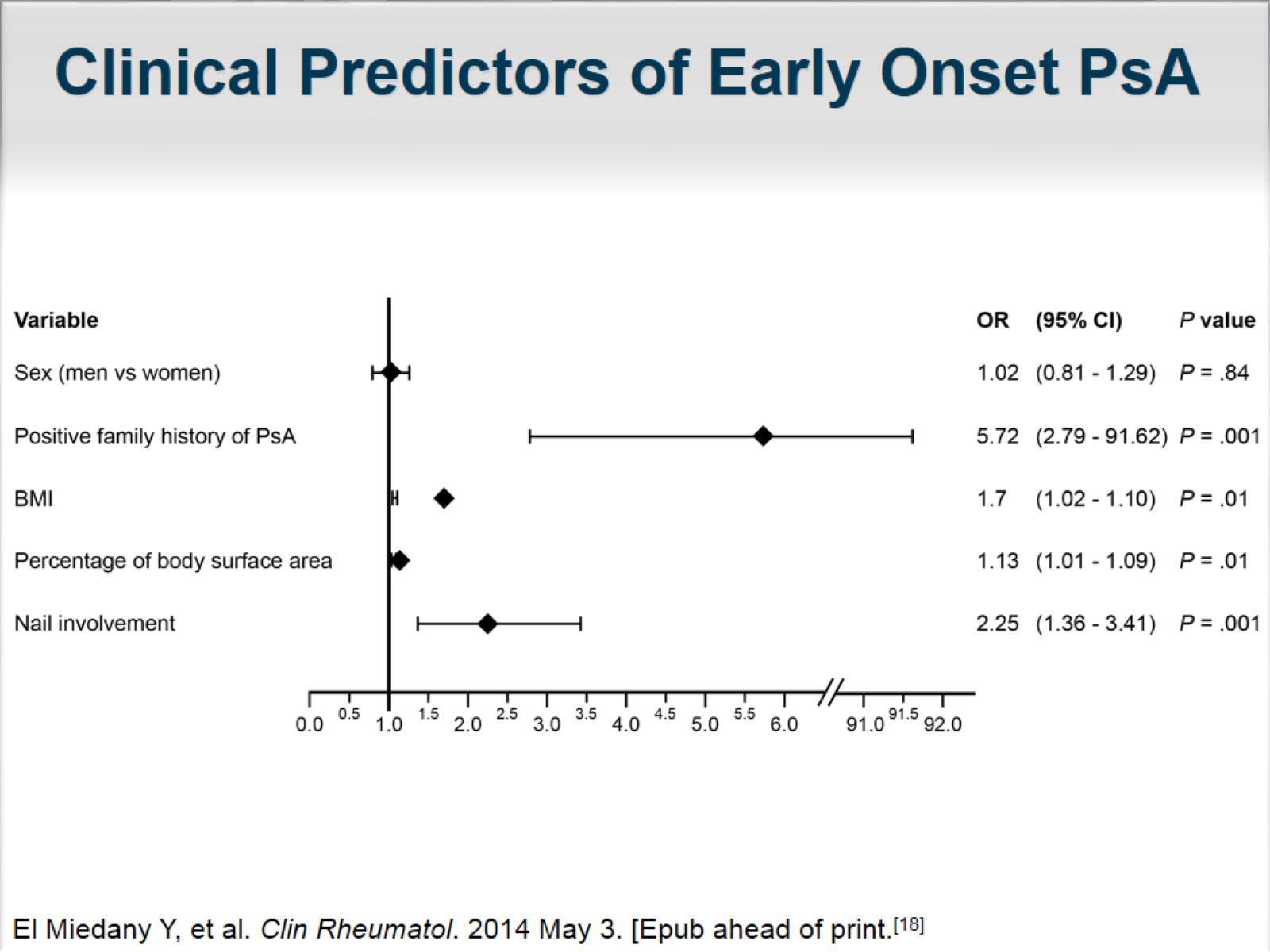 Clinical Predictors of Early Onset PsA
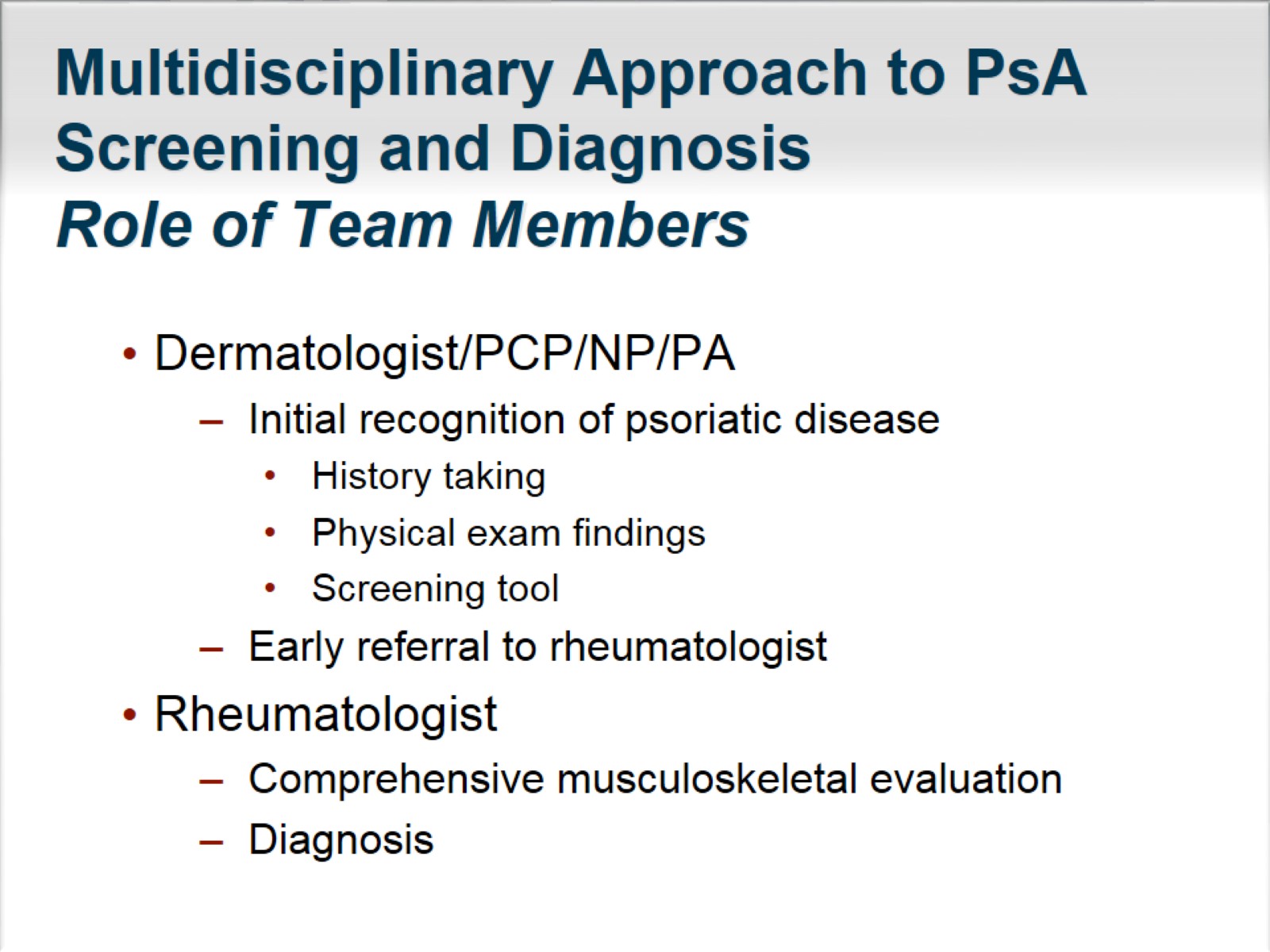 Multidisciplinary Approach to PsA Screening and DiagnosisRole of Team Members
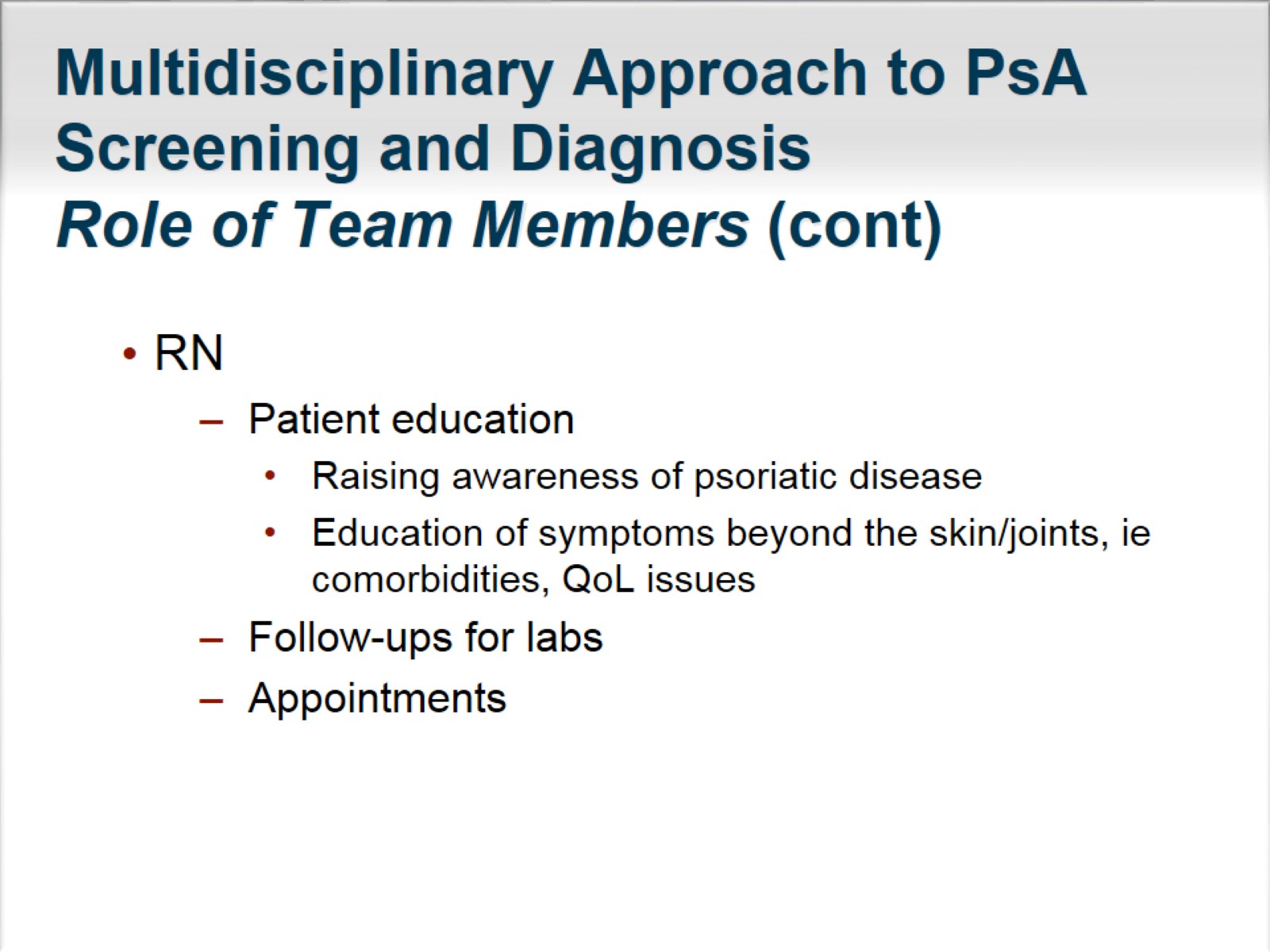 Multidisciplinary Approach to PsA Screening and Diagnosis Role of Team Members (cont)
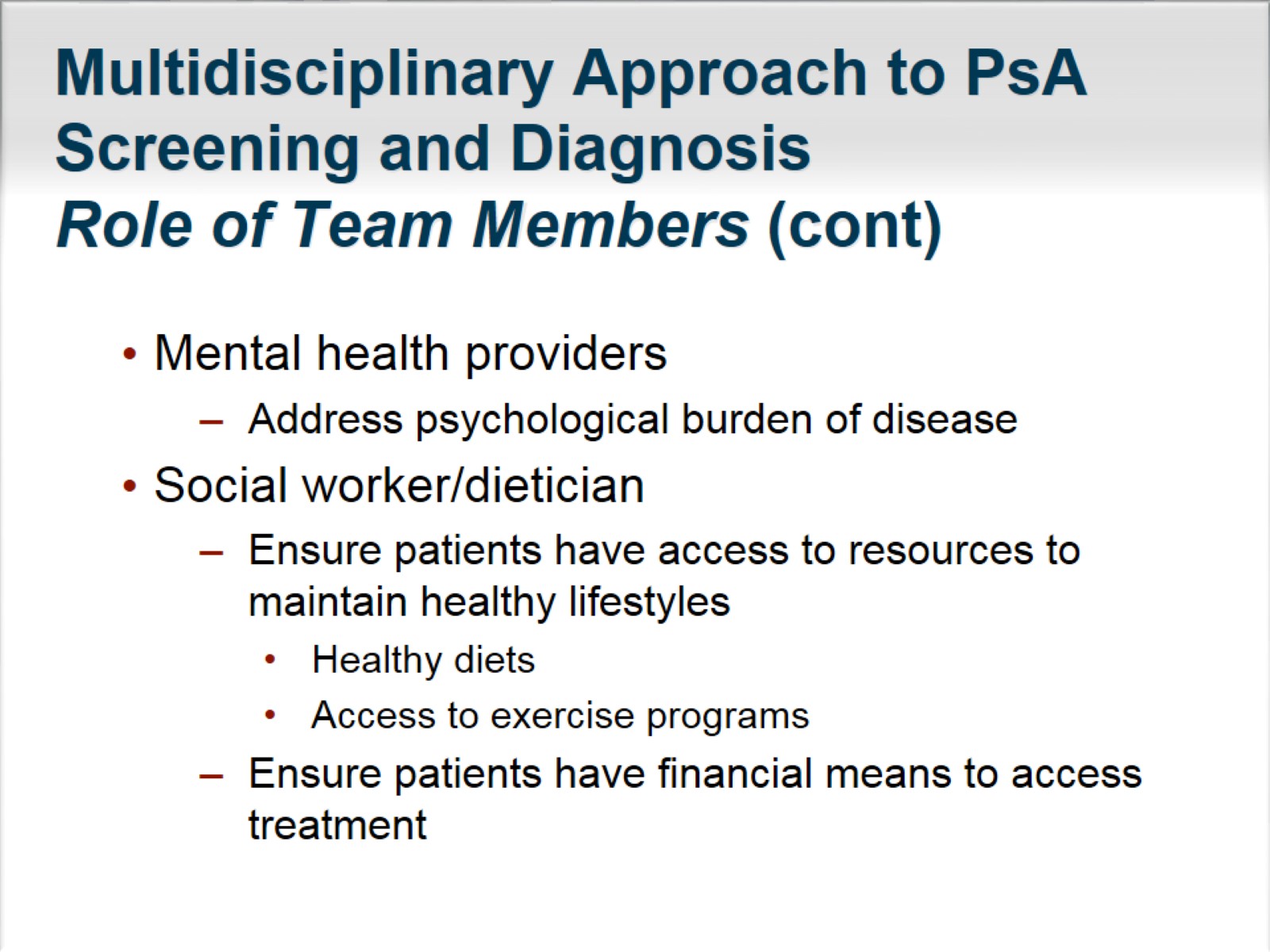 Multidisciplinary Approach to PsA Screening and DiagnosisRole of Team Members (cont)
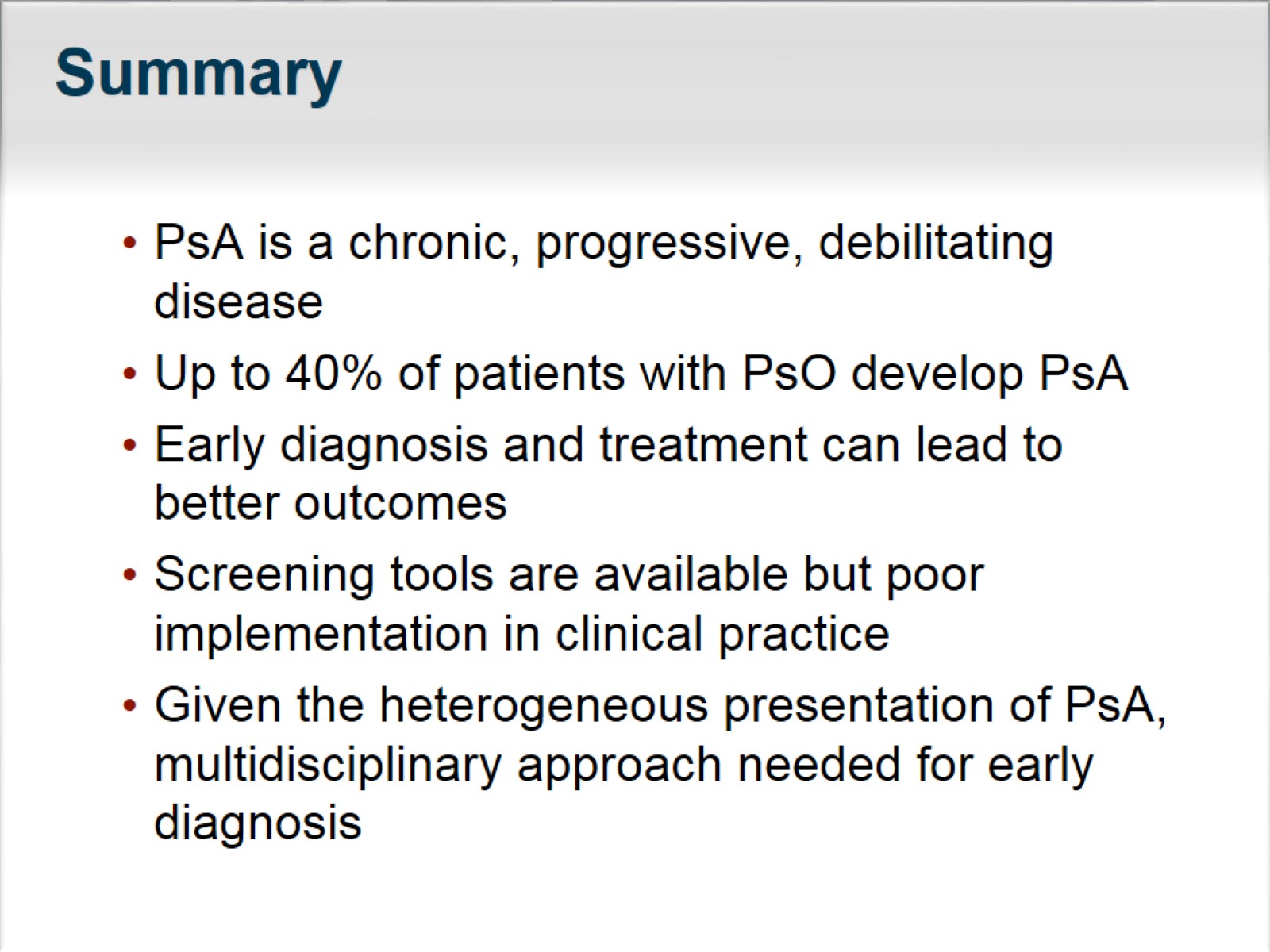 Summary
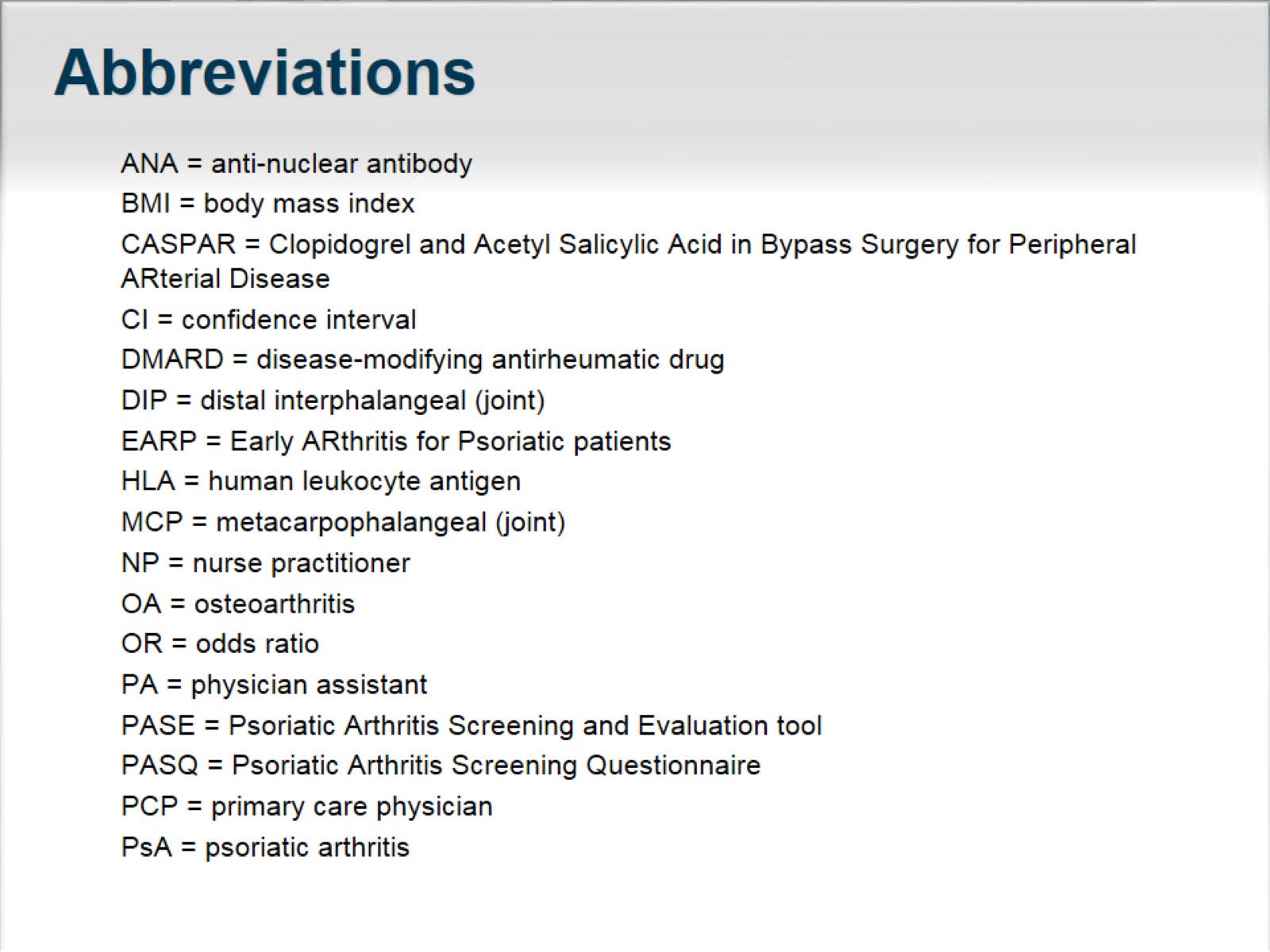 Abbreviations
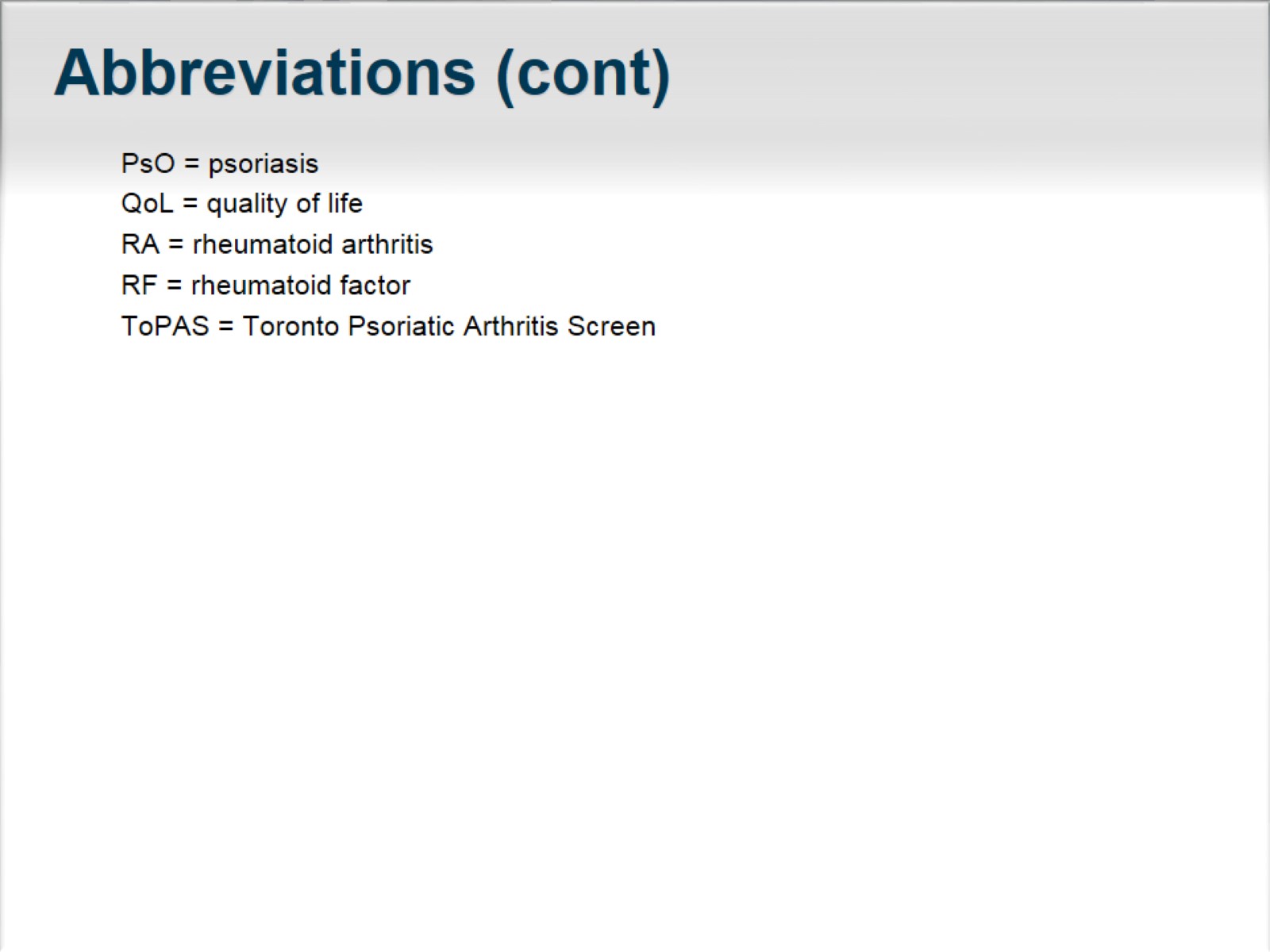 Abbreviations (cont)
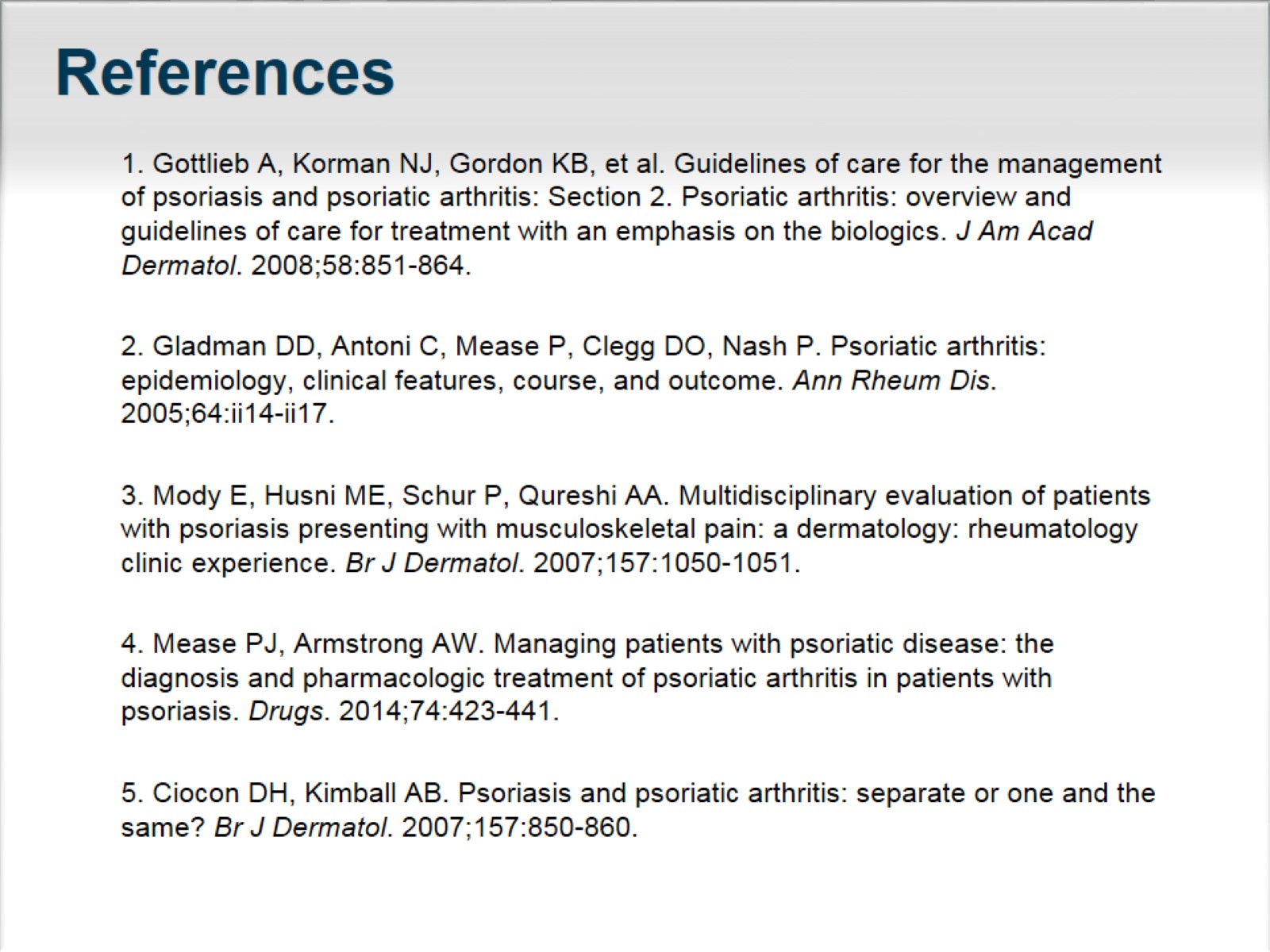 References
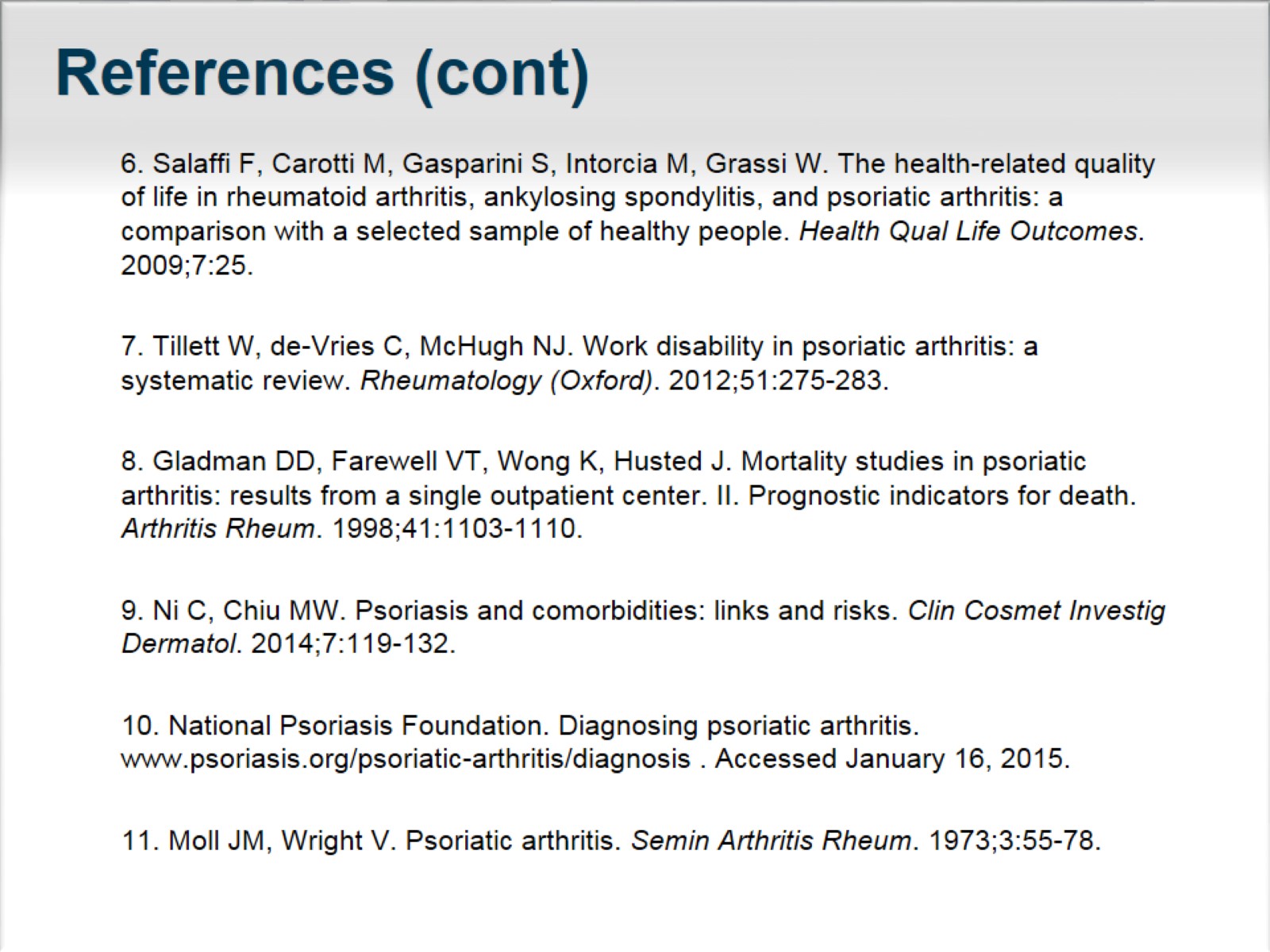 References (cont)
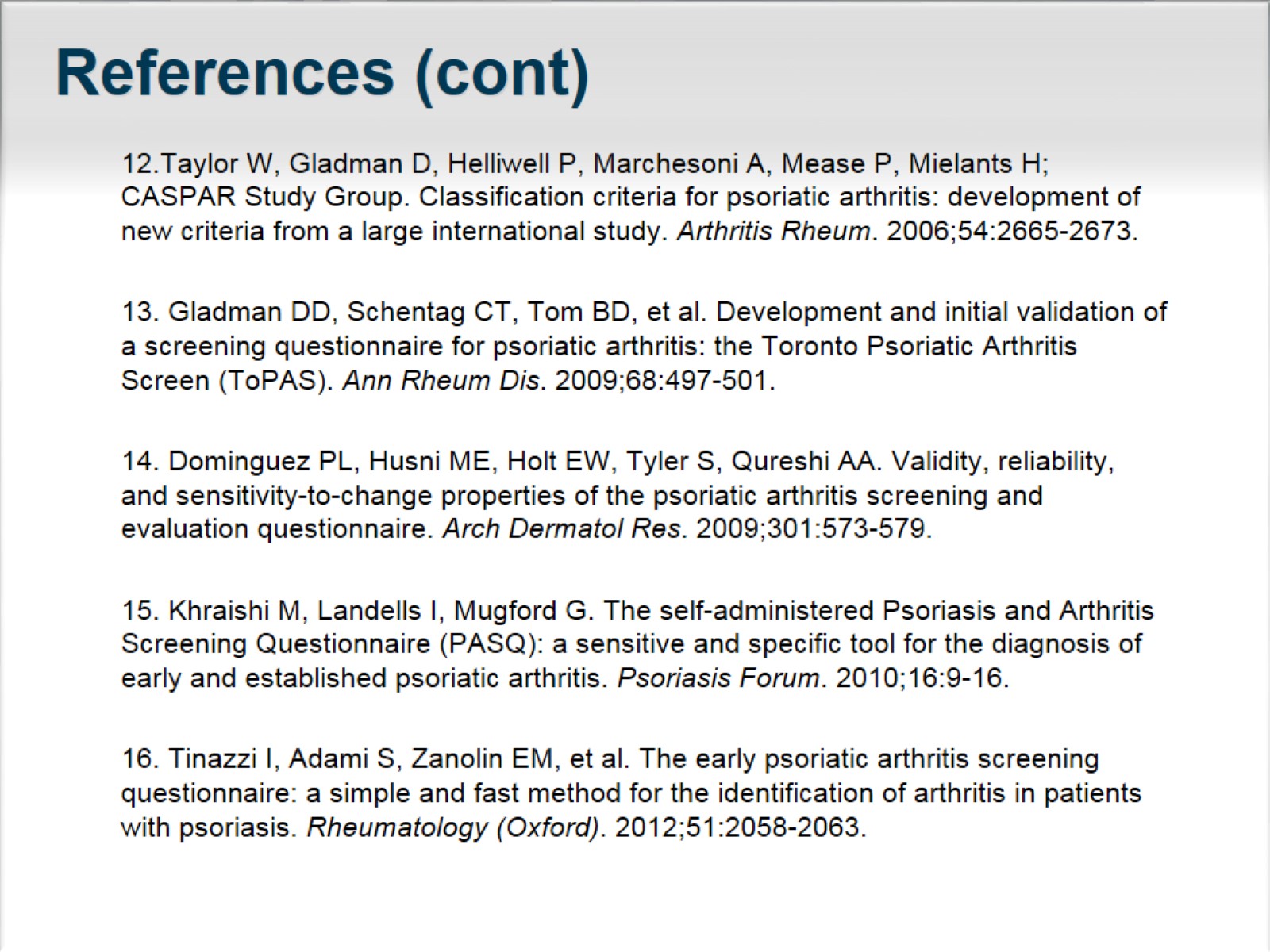 References (cont)
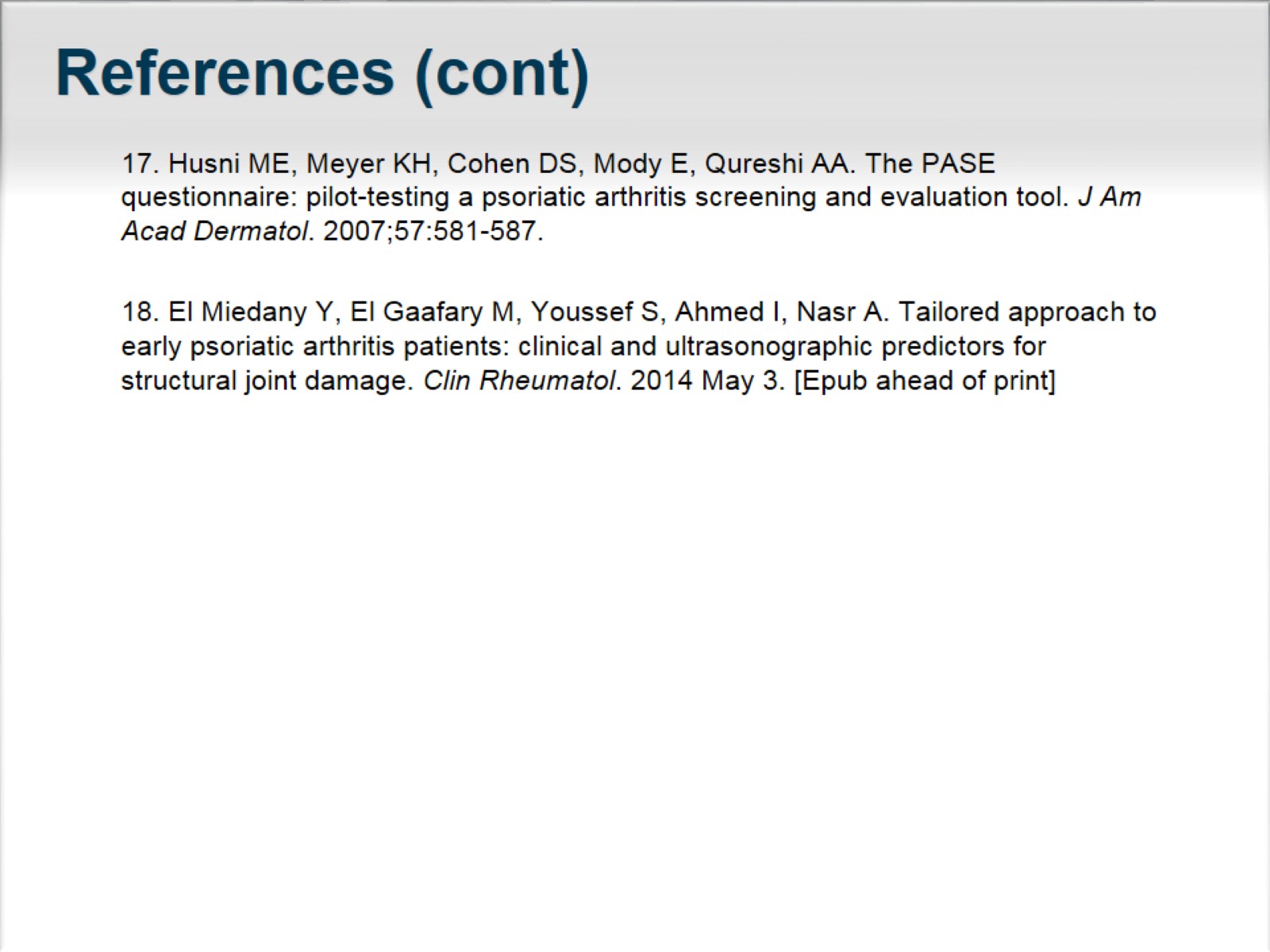 References (cont)